Recap and next steps
Suzi Clark’s thesis defense – any questions?
	
2. GRF Stability Lecture – any questions?

3. Today: 
	NPZ models, part 3 (DJM)
	Advection diffusion reaction models
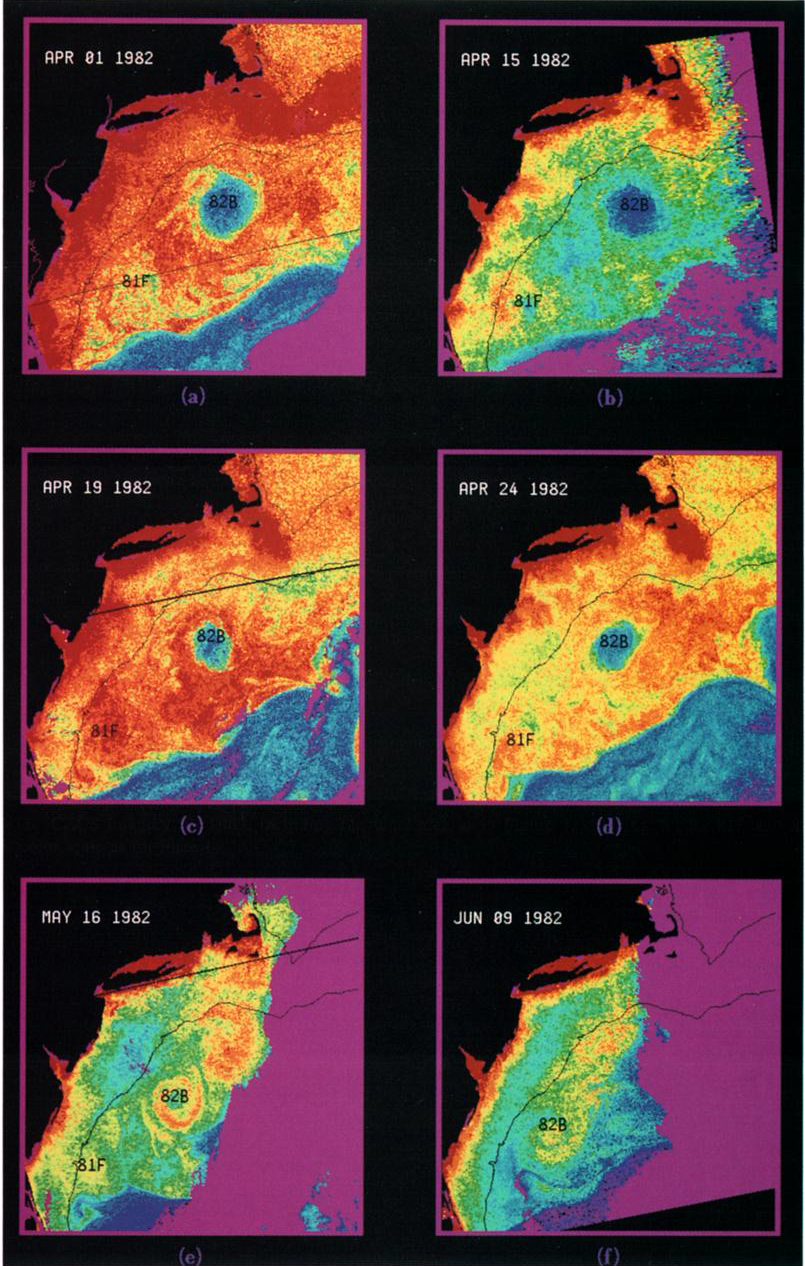 April 1
April 15
Chlorophyll time-series of WCR82B
April 19
April 24
June 9
May 16
Garcia-Moliner and Yoder, 1994
[Speaker Notes: Low biomass in otherwise high-chl water in the slope region

Evolution: 	spring bloom
	mid-may transition: Chl increasing

Big surprise: why would relative low in chl biomass transition into relative high?]
WCR82 Cross Sections
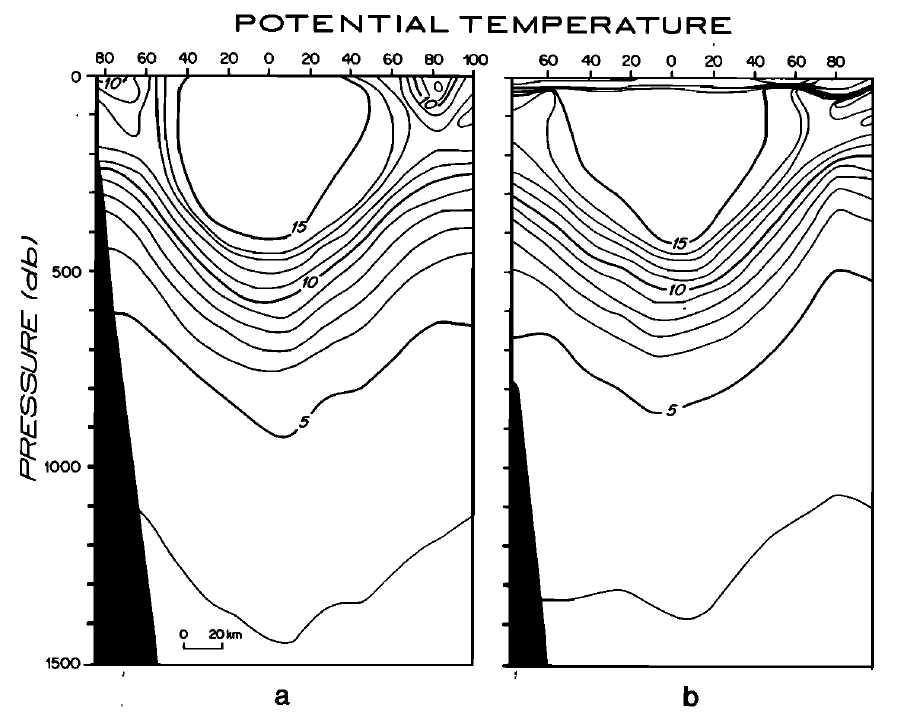 50 m upward displacement of 10°C isotherm in 60 days
April                                June
Joyce and Kennelly (1985)
[Speaker Notes: WCR 82B April and June; Joyce and Kennelly (1985)

Clue is here

Red line: bottom of 10 degree isotherm
Dashed line: 60 days later

1 m / day upwelling

Doesn’t sound like much

Other aspects: stratified surface ocean; deep ML in spring]
Frictional decay of a Warm Core Ring
ρ0
1% I0
Upwelling
z
Franks et al. (1986)
x
[Speaker Notes: Geostrophic balance
	What does it do? [steady balance]

Friction, ageostrophic circulation

Nutrient flux

Franks 2D radial model]
Simulating WCR frictional spindown:ageostrophic secondary circulation
Radial Streamfunction  ψ        F(z)
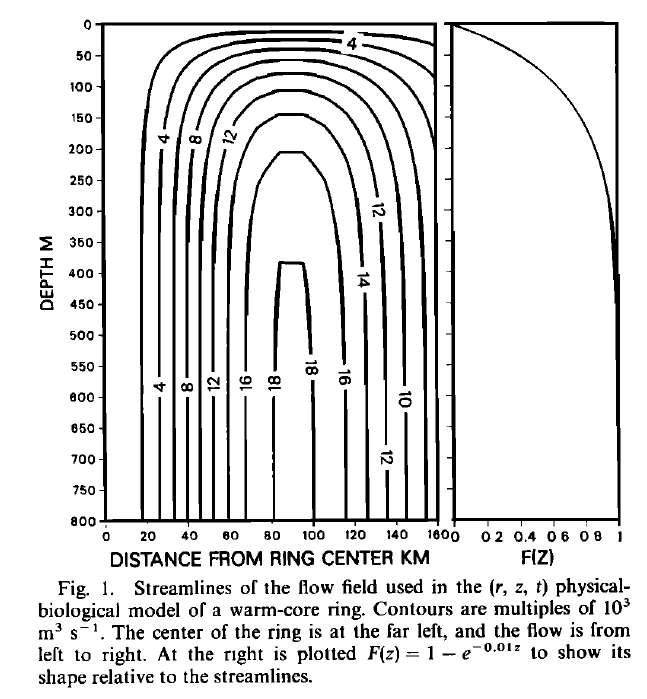 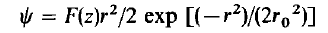 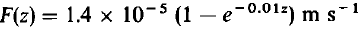 Franks et al.(1986)
[Speaker Notes: Ageostrophic secondary circulation
	1 m/day up in the middle
	down at the periphery

Geostrophic swirl velocity – 1 m/s [not depicted here]

Vertical structure function
	zero at the surface [rigid lid approximation]
	increases with depth into the main thermocline

Simplified schematic does not include downwelling at the edge– all the flow was assumed to leave out the sides above rho0]
Results of the physical simulation
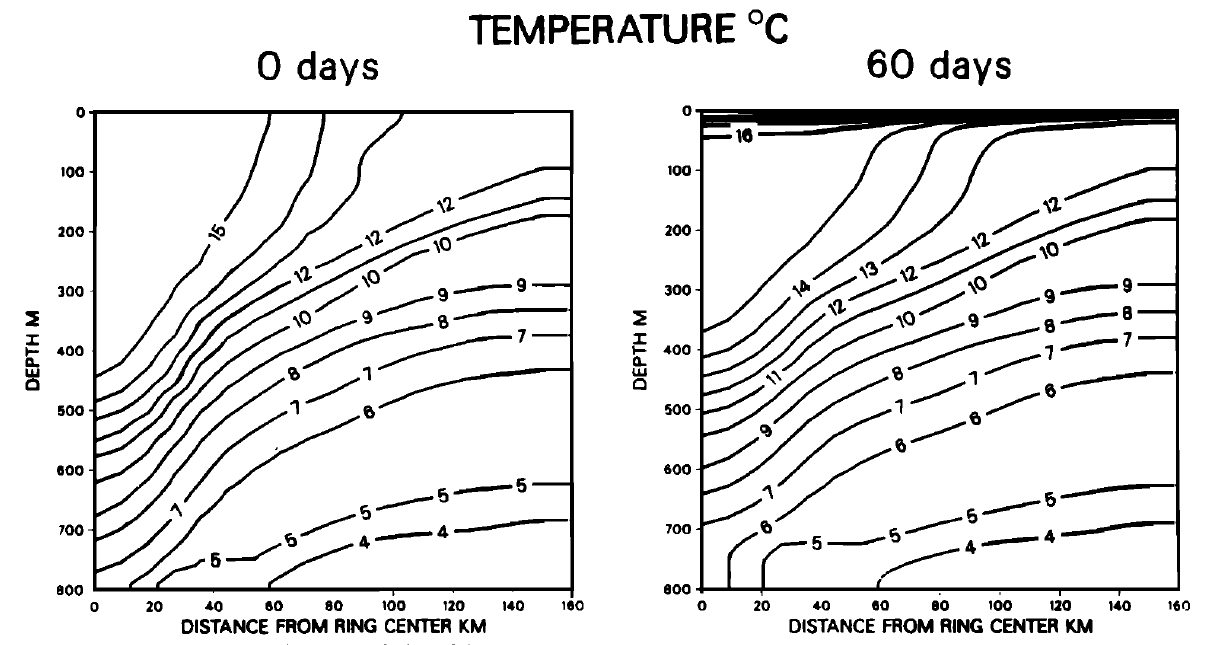 [Speaker Notes: Ics: fit to obs, deeper MLD inside than outside
Heating near surface, upwelling at depth

7 degree isotherm rises from 780 to 700
15 rises from 440 to 370]
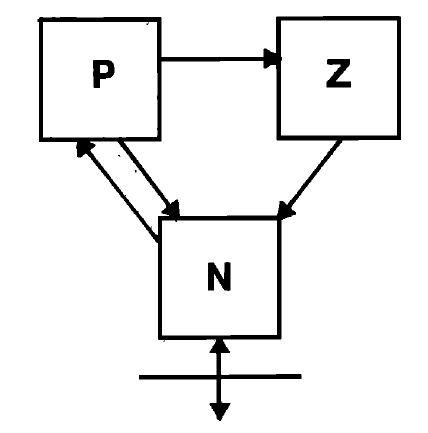 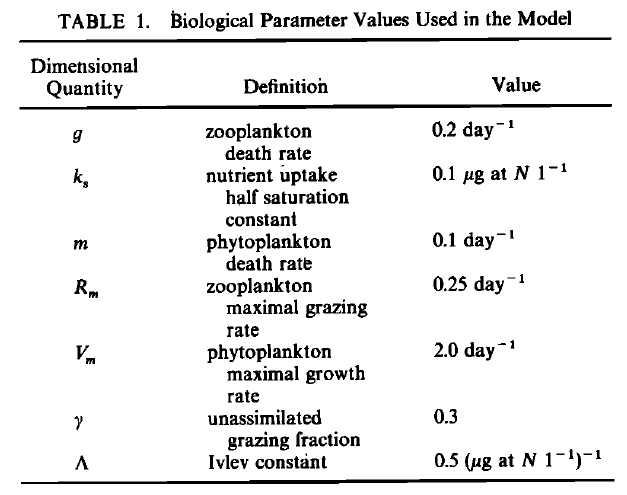 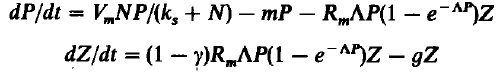 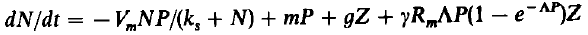 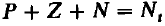 [Speaker Notes: Term-by-term analysis; closed system, +/- terms, relate to arrows

Michaelis-Menten nutrient uptake

Phytoplankton mortality

Ivlev grazing formulation; no limitation on total grazing
	lambda – Ivlev constant
	acclimation to food concentrations 

Gamma – slopping feeding

g – zooplankton mortality

Upwelling, nutrient supply; Note Ks]
Simulated nutrient concentration
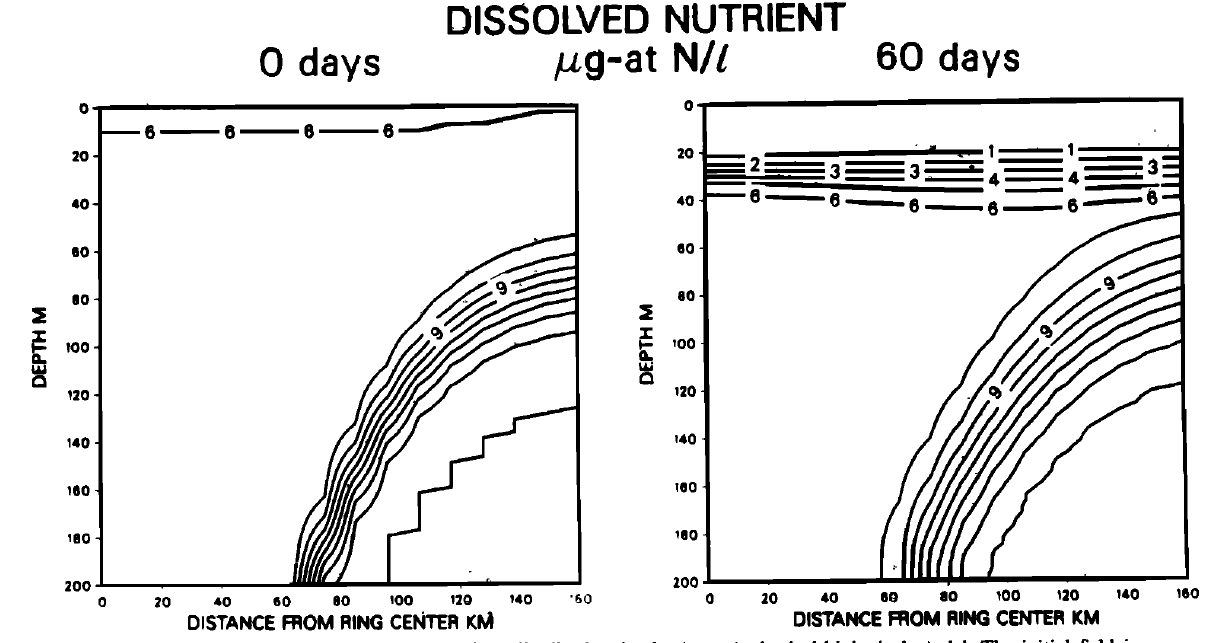 [Speaker Notes: Initial condition based on obs: lower inside than out near surface

Cf. Ks value
nutrient replete, i.e. light limited

Formation of the nutricline; nutrient limited above

Evidence of upwelling at eddy center
	gradient tighter in the core of the eddy
	broader at the periphery]
Simulated phytoplankton concentration
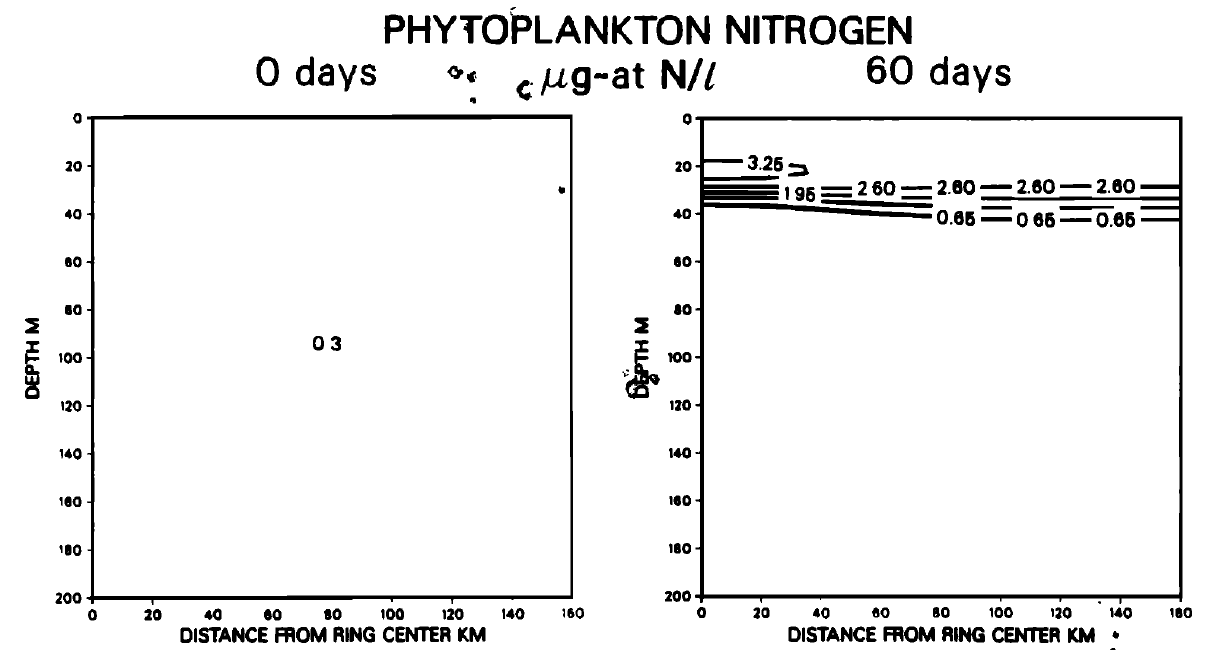 [Speaker Notes: Uniform IC

Turnover time is fast, ICs are quickly forgotten.

Phytoplankton bloomed everywhere; eddy center higher 3.25 vs. 2.6 (25% increase)]
Why is the eddy-induced upwelling almost invisible in the nutrient field?
Radial Streamfunction                    Nutrients                             Phytoplankton
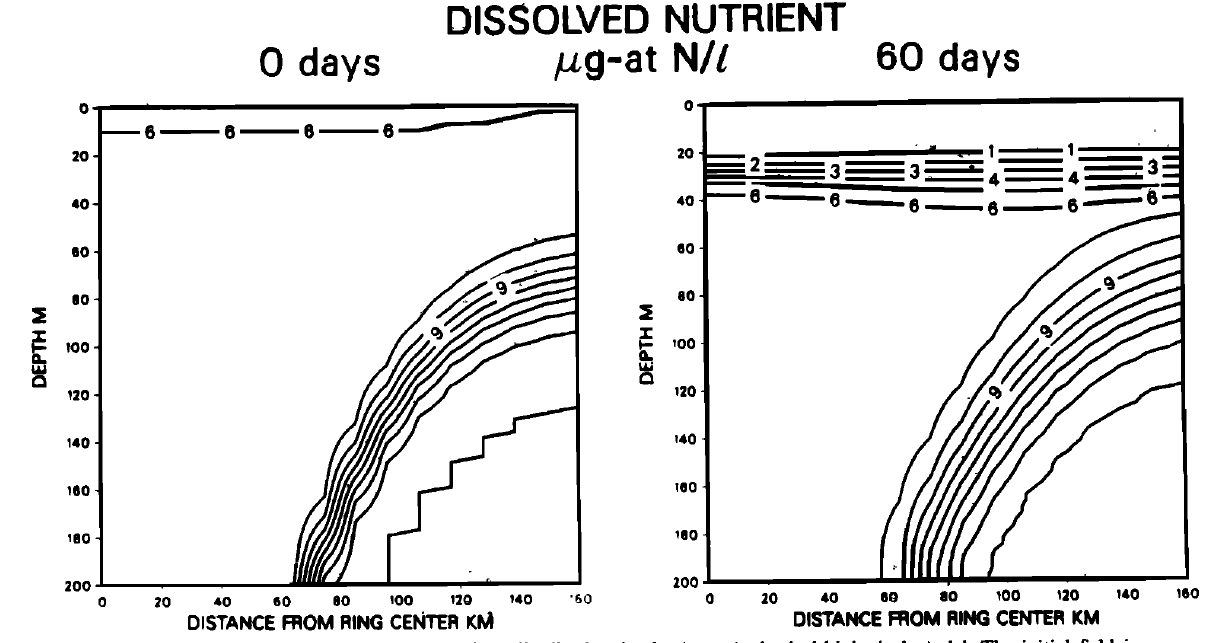 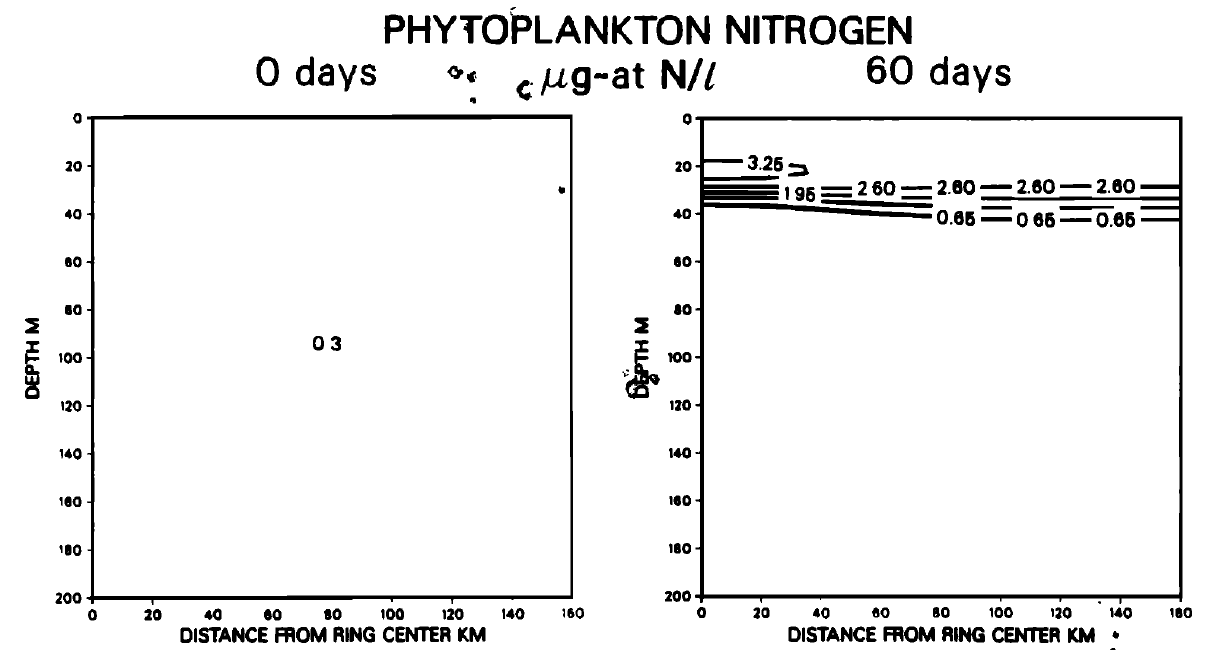 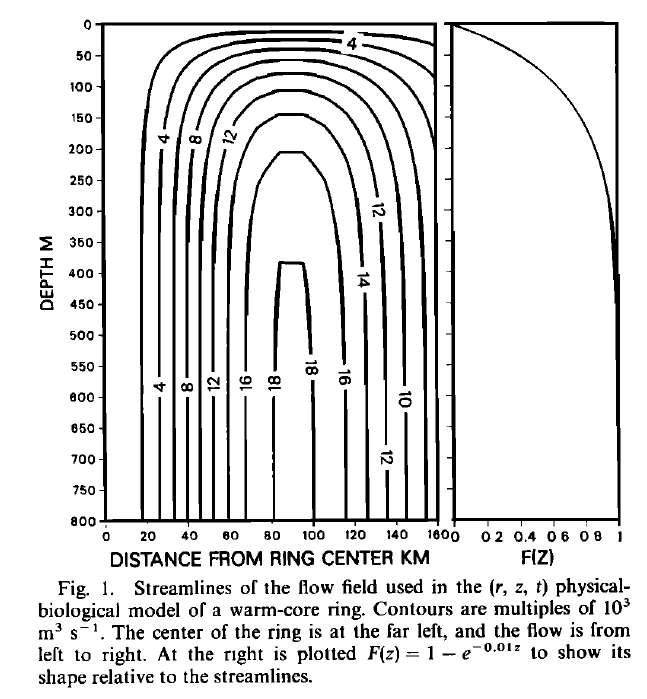 [Speaker Notes: P accumulation confined to area of maximum upwelling within 30km of eddy center

Difference in the nutrient field barely detectable

Capacity for uptake by phytoplankton far surpasses the rate of physical supply

Good thing ocean color sensors see 1-2 optical depths, otherwise this would not be visible from space.  Cf SST sensors.]
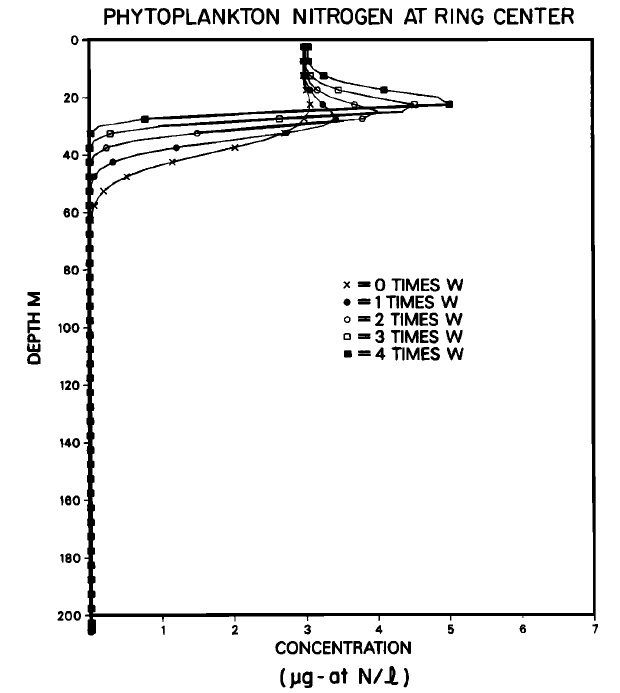 Sensitivity to the prescribed upwelling velocity
[Speaker Notes: No upwelling – no enhancement
Higher the upwelling, bigger the peak in P.
Augmented upwelling sharpens the phytocline [and nutricline] but enhancement never makes it all the way to the surface.
As soon as the nutrients hit the light, phytoplankton will bloom and fully utilize all of the upwelled nutrient.

Satellite detection – 1-2 optical depths, can’t see the DCM if it is too deep.]
Comparing with observations: simulated chlorophyll concentration
Phytoplankton nitrogen
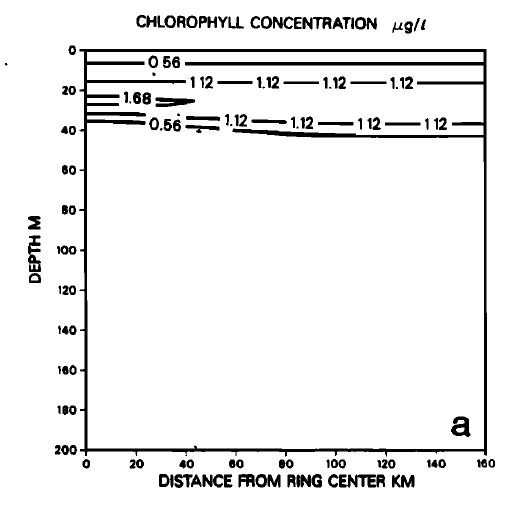 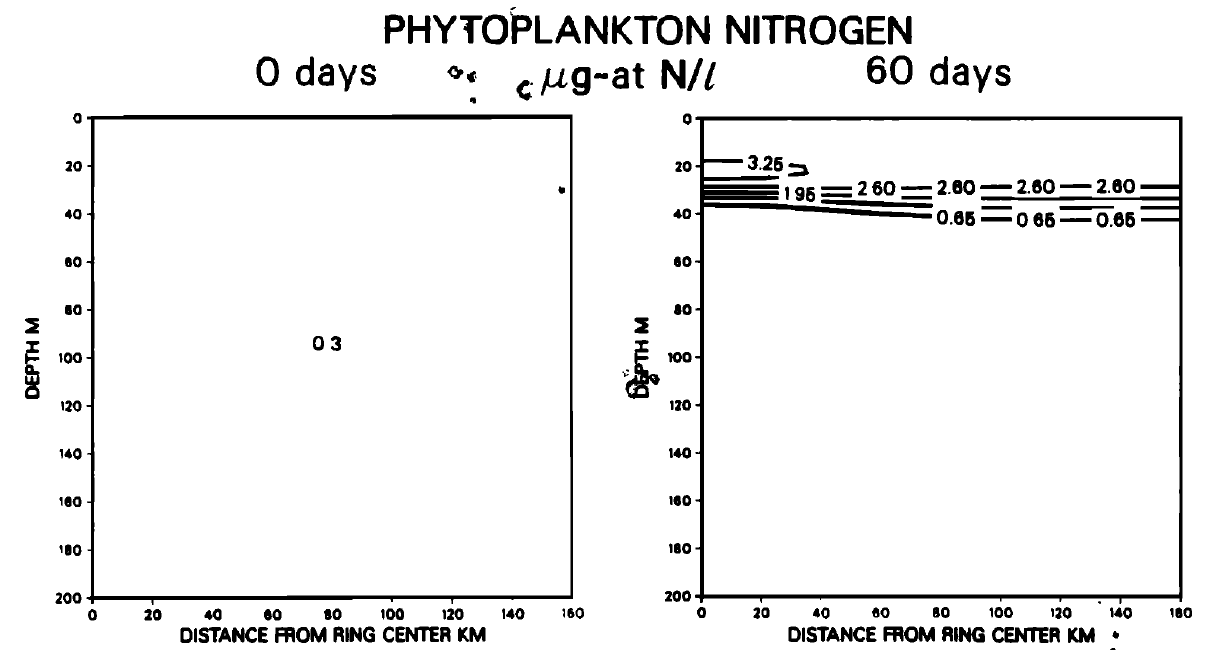 [Speaker Notes: Conversion to chlorophyll necessary for comparison with observations.  Simple bio-optical model of Falkowski and Wirick (1981).

Outside the ring: uniform phytoplankton biomass in the upper 30m, yet chl increases: photoadaptation.

Inside the ring: augmentation of the DCM to about 1.7 ug l/ l (50 % increase)

Notice no surface enhancement– if ocean color satellites were like AVHRR and only saw the surface, the eddy-induced bloom would not be visible.  However, it sees the 1st optical depth which is a few tens of meters in the open ocean.]
Chlorophyll observations from WCR82B
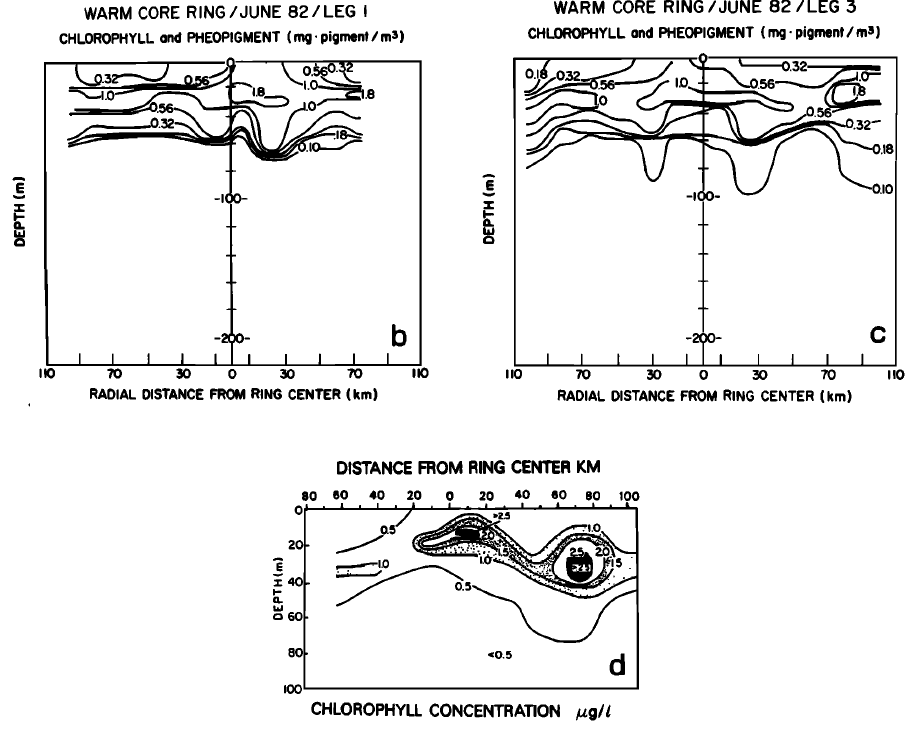 Smith and Baker (1985)
Yentsch and Phinney (1985)
[Speaker Notes: Enhanced DCM present at eddy center, but lots of other structure at the periphery.

Stommel – “our models have a dream-like quality”

1.8 ug Chl per liter contour
1.0
2.5

Periphery in section 3 – over 3]
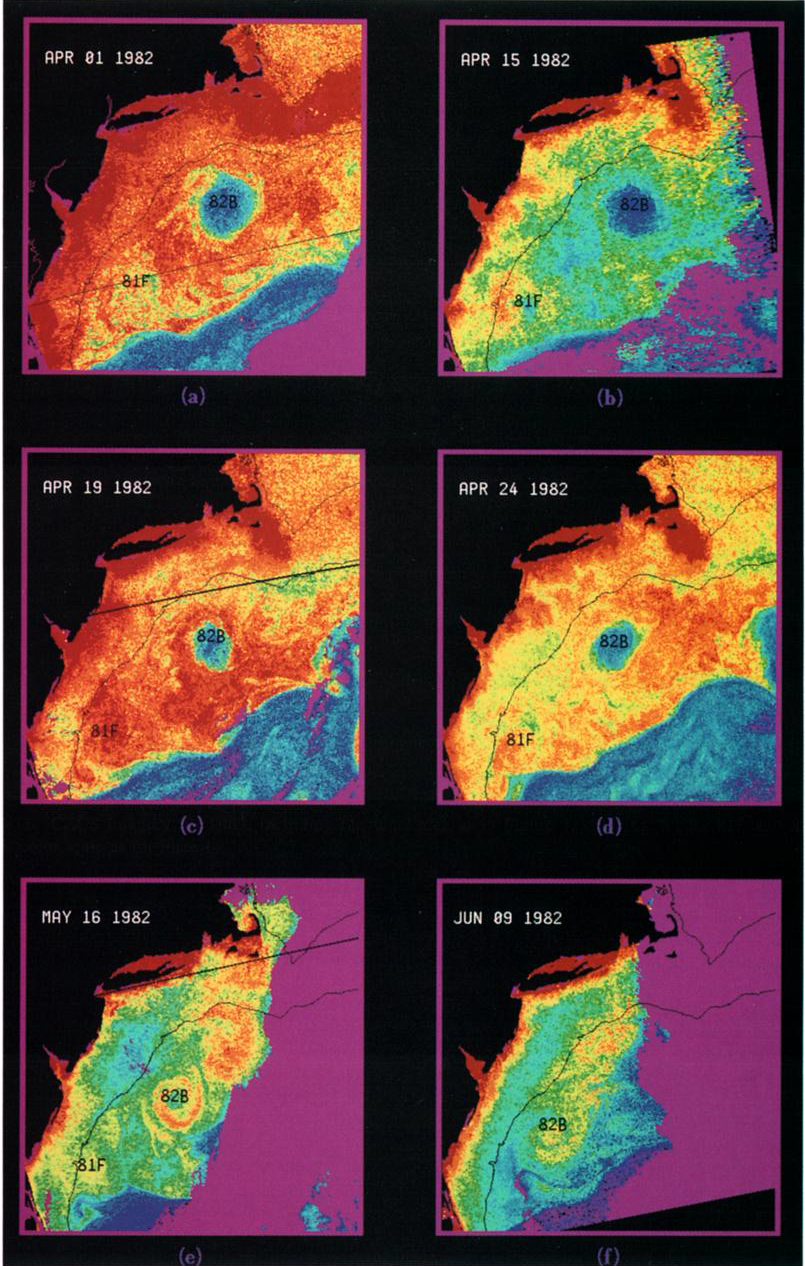 April 1
April 15
Chlorophyll time-series of WCR82B
April 19
April 24
June 9
May 16
Garcia-Moliner and Yoder, 1994
[Speaker Notes: Biomass min to max

Far from uniform

Streamer along the periphery, appears to be entrained]
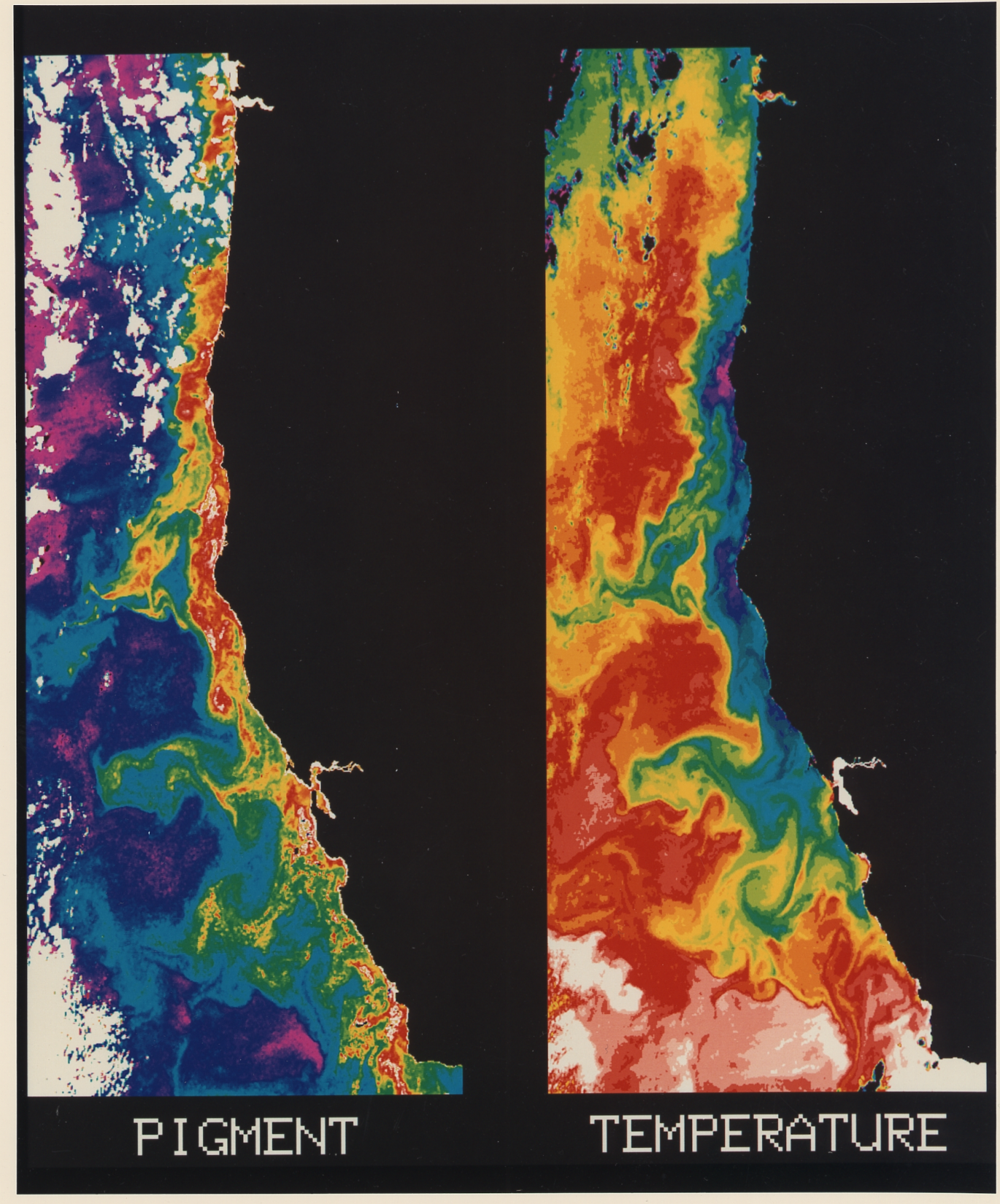 Another example application of NPZ models: Coastal upwelling
[Speaker Notes: San Francisco Bay
Columbia River
N winds, offshore Ekman transport, upwelling of cold nutrient rich water, plankton bloom.
Rich mesoscale variability, squirts, jets, etc.]
Wroblewski (1977)
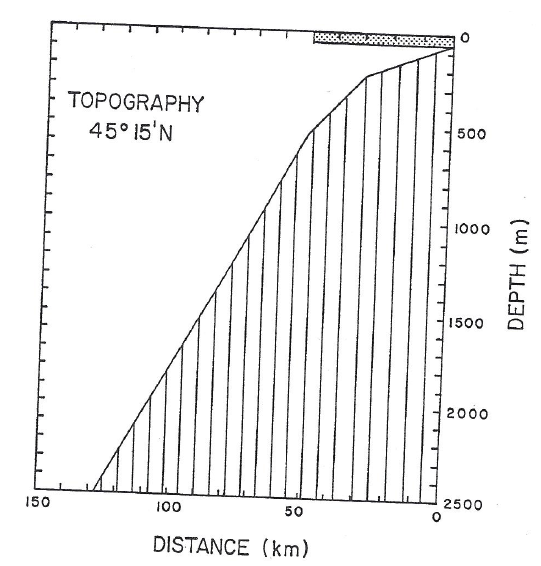 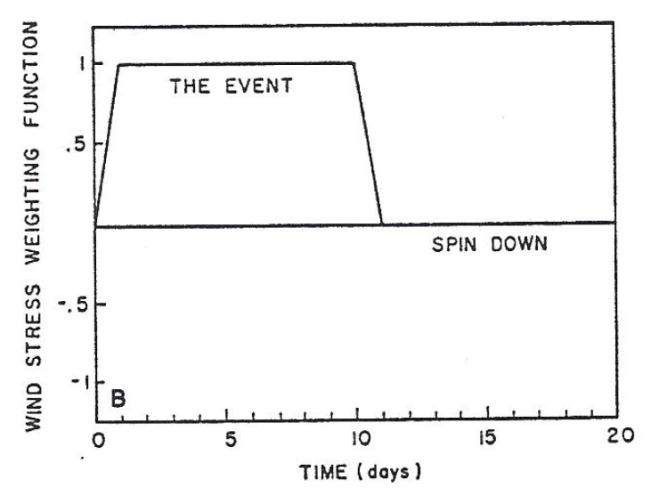 Export
Upwelling
[Speaker Notes: 2D cross-shore transect, idealized bathymetry
	physical model runs throughout
	ecosystem model runs in the top layer nearshore.

More sophisticated biological model; distinguishes two forms of nutrient allowing for explicit distinction between new and regenerated production.

Nitrification from NH4 to NO3 (bacterially mediated; not explicitly simulated)

Detritus produced by phytoplankton mortality and zooplankton

Export of detritus balances nutrient input.]
Quasi-steady state profiles
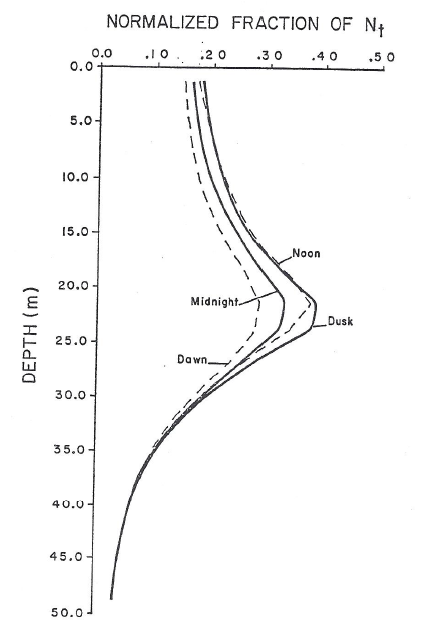 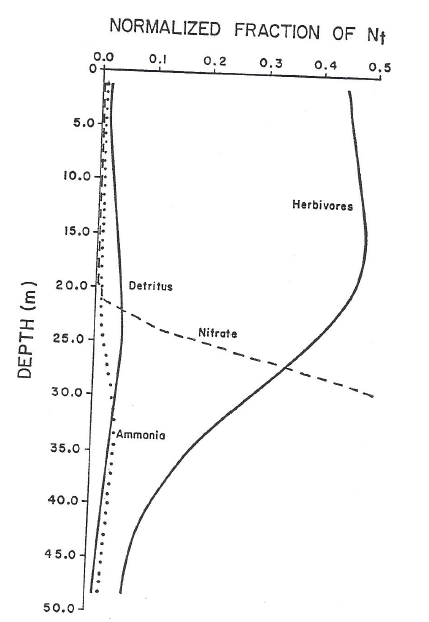 Phytoplankton
[Speaker Notes: Quasi-steady state under diurnal forcing

Highest P at dusk, net mortality at night, minimum at dawn, net growth during the day

Subsurface maximum located at the base of the nitracline

Diurnal variations in the nitrate profile and all other variables, not shown here.

Ammonium highest below the nitracline; preferential uptake by phytoplankton]
Initial conditions              T = 4 days
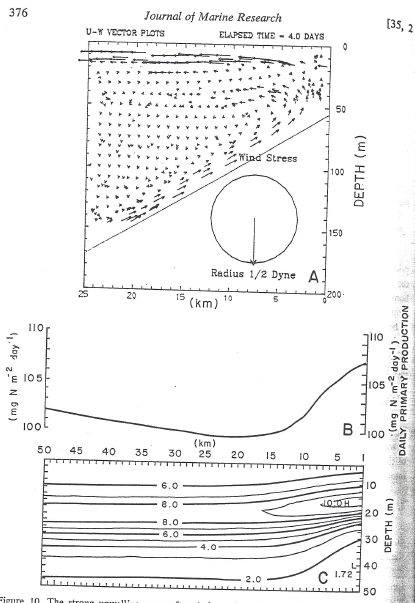 Temperature
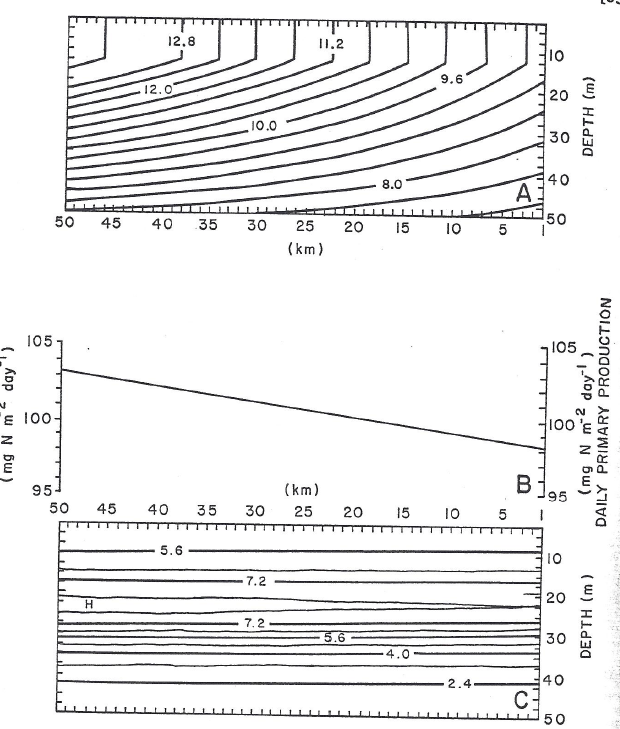 Wind
Primary production










Phytoplankton
Primary production









Phytoplankton
[Speaker Notes: ICs: temperature fit to observations; phytoplankton and other variables from steady state solution.  Primary production increases offshore due to temperature dependence.

Experiment: force with a pulse of northerly wind for 10 days, then turn the wind off.

T=4: upwelling cell, bring up nutrients, stimulating productivity, and raising the DCM.  Now the peak in integrated production is nearshore; note offshore trend has remained the same (changing vertical scale), although there is evidence of seaward advection of the gradient.]
T = 7 days                 T = 10 days
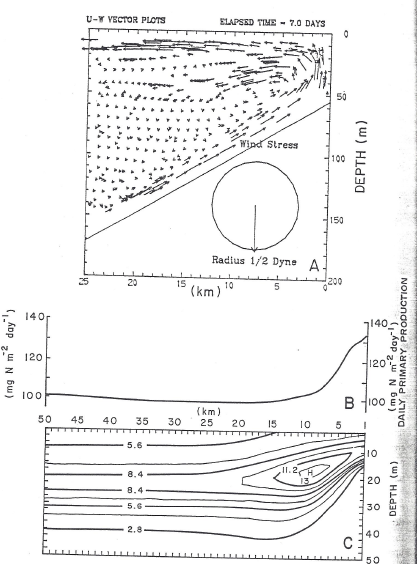 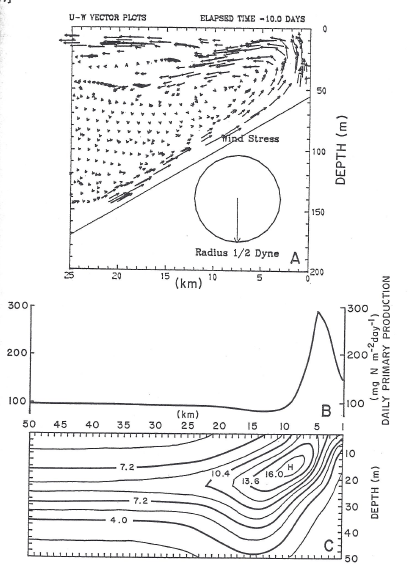 Wind
Wind
Primary production









Phytoplankton
Primary production









Phytoplankton
[Speaker Notes: Day 7: continued adjustment, evolution of a downwelling cell just offshore, for which there is some support in observations. 

Day 10:  Offshore displacement of the peak production; dilution of P from upwelling, subsurface offshore peak and offshore extension in downwelling cell]
T = 15 days                 T = 20 days
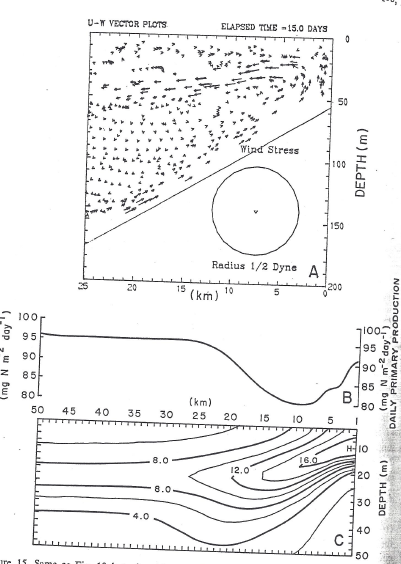 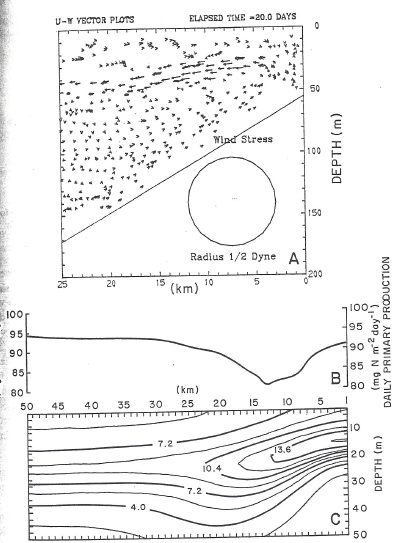 Wind
Wind
Primary production









Phytoplankton
Primary production









Phytoplankton
[Speaker Notes: Wind relaxation: immediate decrease in productivity; velocity has a remnant of the upwelling cell but velocity field confused]
Wind stress and vertically integrated primary production
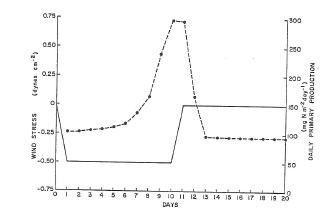 Primary production
Wind Stress
Chlorophyll Observations
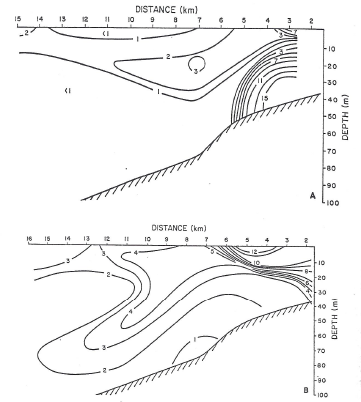 [Speaker Notes: Convert P to Chl via linear relation

High Chl near the coast, low offshore

Top: highest chl near bottom
Bottom: highest chl near surface

DCM gets deeper offshore; consistent with predicted downwelling

Mesoscale variability in the observations]
Model Parameters (34)
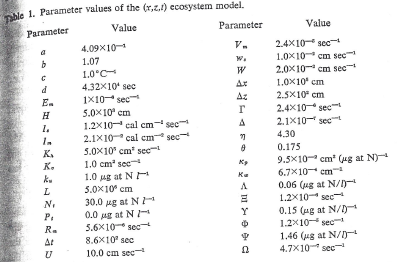 [Speaker Notes: What is the sensitivity of the results to the chosen parameters?]
Prospectus thus far
Biology
Complex
ADR Theory
Dugdale and Wilkerson 1998
NPZ
theory
Huisman et al. 2006
Physics
Simple
Qualitative
Complex
Franks et al. 1986
Wroblewski 1977
Quantitative
Connection to observations
[Speaker Notes: Physical models – from geostrophic balance to the 3-D primitive equations
Biological models – from simple to more complex NPZ, including stability analysis

Huisman et al. brought us into direct comparison with observations at HOT, hypothesizing that interannual variations in the DCM result from advective-diffusive instability in an N-P model.

Dugdale and Wilkerson used a more complex NPZ model with two size classes of phytoplankton to explain the HNLC condition of the equatorial Pacific as simultaneous top-down control of picoplankton by microzooplankton and bottom up control of diatoms through the upwelled silica flux.

We saw how relatively simple NPZ models can allow us to examine the dynamical effects of upwelling
	Franks et al. 86 WCR decay turning a local minimum into a local maximum of phytoplankton biomass
	Wroblewski 77 coastal upwelling: forced response then biological overshoot that decreases productivity]